WSBA CORPORATE COUNSEL SECTION WHAT’S YOUR NEGOTIATION IQ?
Paul W. Boyer
Negotiate Solutions LLC 

Tina Davis Boyd
Navia Benefit Solutions
June 7, 2016
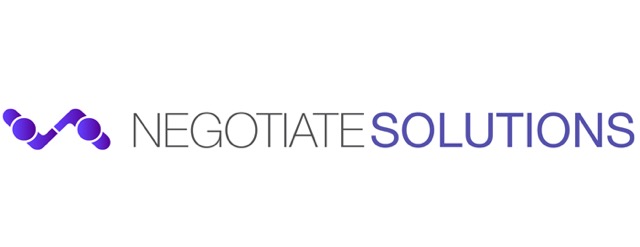 Let us never negotiate out of fear.  But let us never fear to negotiate.   - John F. Kennedy
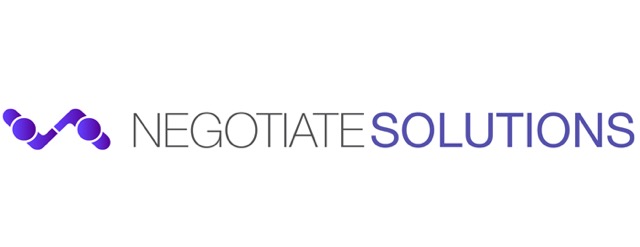 SUBSTANCE &RELATIONSHIP
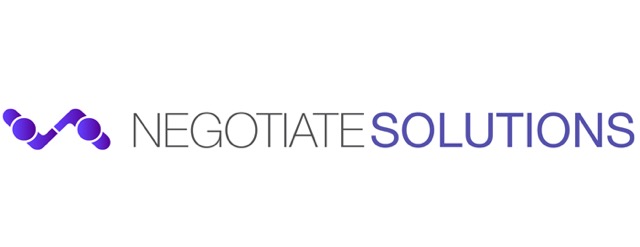 THE ROUTES TO INFLUENCE
Coercion / Convincing / Competition
Forcing them to accede

Understanding / Creating / Collaboration
Finding ways to meet both parties needs
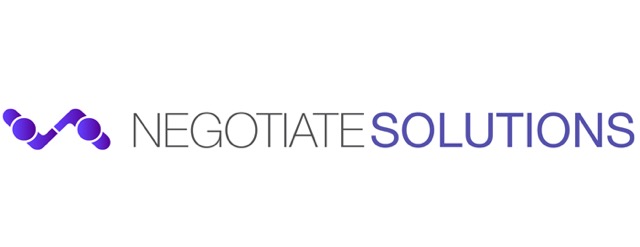 IT’S ABOUT THE PEOPLE(and opening them to influence)
Build rapport and trust – make a connection!

Listen - make them feel heard 

Acknowledge their perspective/concerns
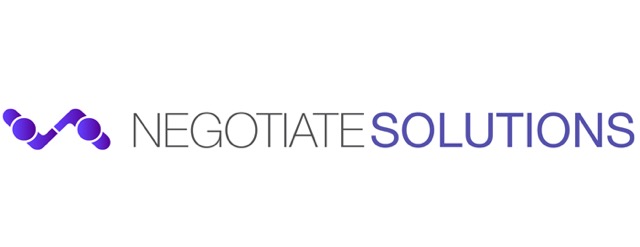 PREPARE TO SUCCEED
Specific goals (top 3)

Information is power

Anticipate concerns and objections

Get clear on your BATNA (and theirs)
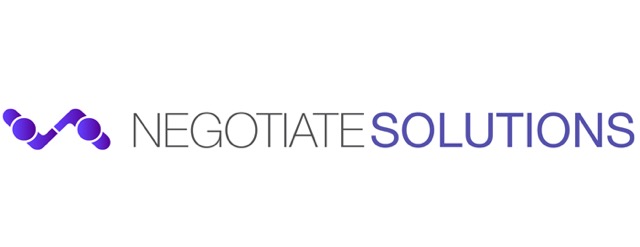 POSITIONS v. INTERESTS
FOCUS ON INTERESTS
Ask questions…especially why

Find the common threads

An investigative journey
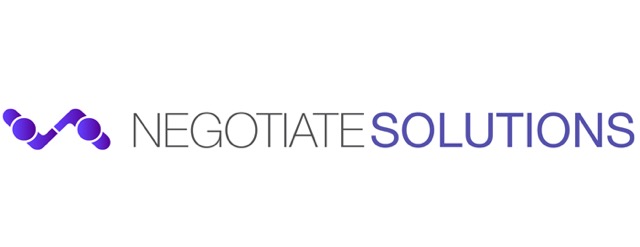 GET CREATIVE TO EXPAND THE PIE
Trade items each side values differently 

Avoid one-issue bargaining – add issues and keep all issues tentative until final agreement

Create options - innovate and brainstorm
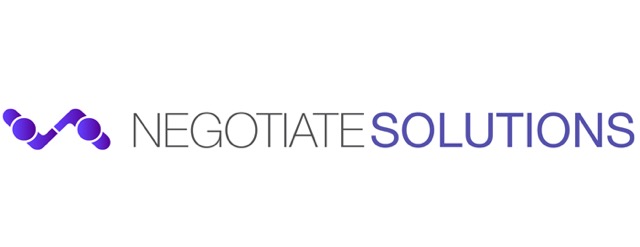 PERSUASIVE TECHNIQUES
The 3 reasons rule

Refer to precedent 

Reciprocity principle

Power of silence

Say no convincingly
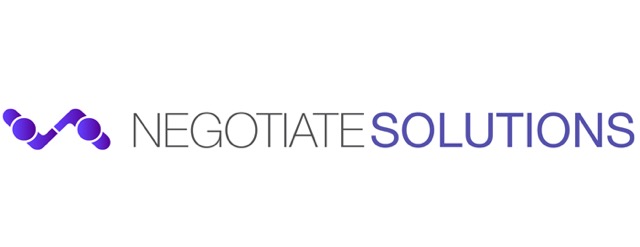 PAUSE & REFLECT
Review the deal in its entirety 

Assess against your BATNA  

Post-closing analysis
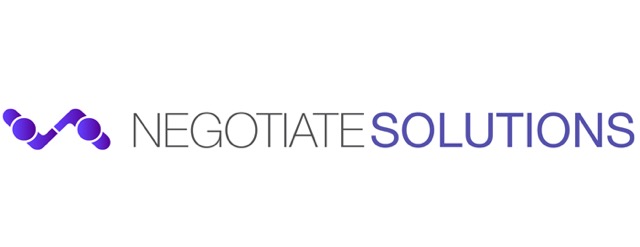 3 KEYS TO MAKING A NEGOTIATION SUCCESSFUL
Help the other party be open to influence   

Find creative ways to satisfy both sides interests

Communicate your interests persuasively
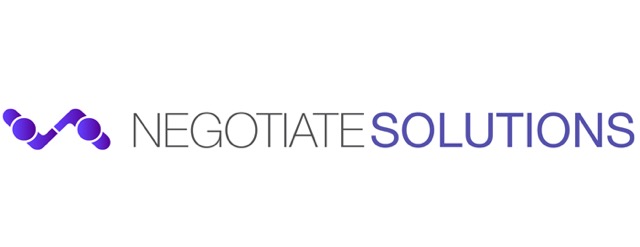